HONOURS
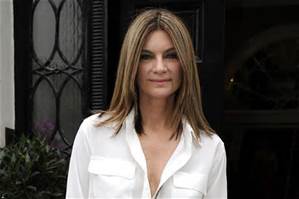 Dame Natalie Massenet DBE,  Internet Entrepreneur and Founder, Net-A Porter Group.  For services to Fashion and Retail Industries
The different levels
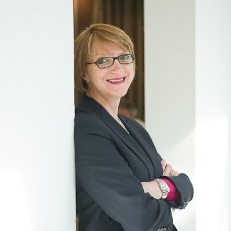 Dr Nina Skorupska CBE
Chief Executive, Renewable Energy Association and Non Executive Director, Women in Science and Engineering Campaign. F or services to Renewables and Gender Equality in the Energy Industry
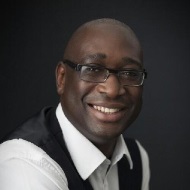 Joel Blake OBE
Founder, Cultiv8 and Co-founder, HOT500.  For services to Business Support and Enterprise
Angus Cundey MBE, Chairman, Henry Poole & Co.  For services to the Bespoke Tailoring Trade and Tailor Charities
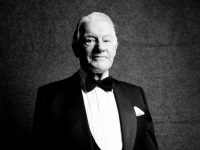 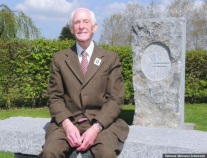 Harry Parkes BEM
For services to the Bevin Boys and wartime service recognition
1
TOP 10 TIPS FOR WRITING A CITATION
2
Footer text